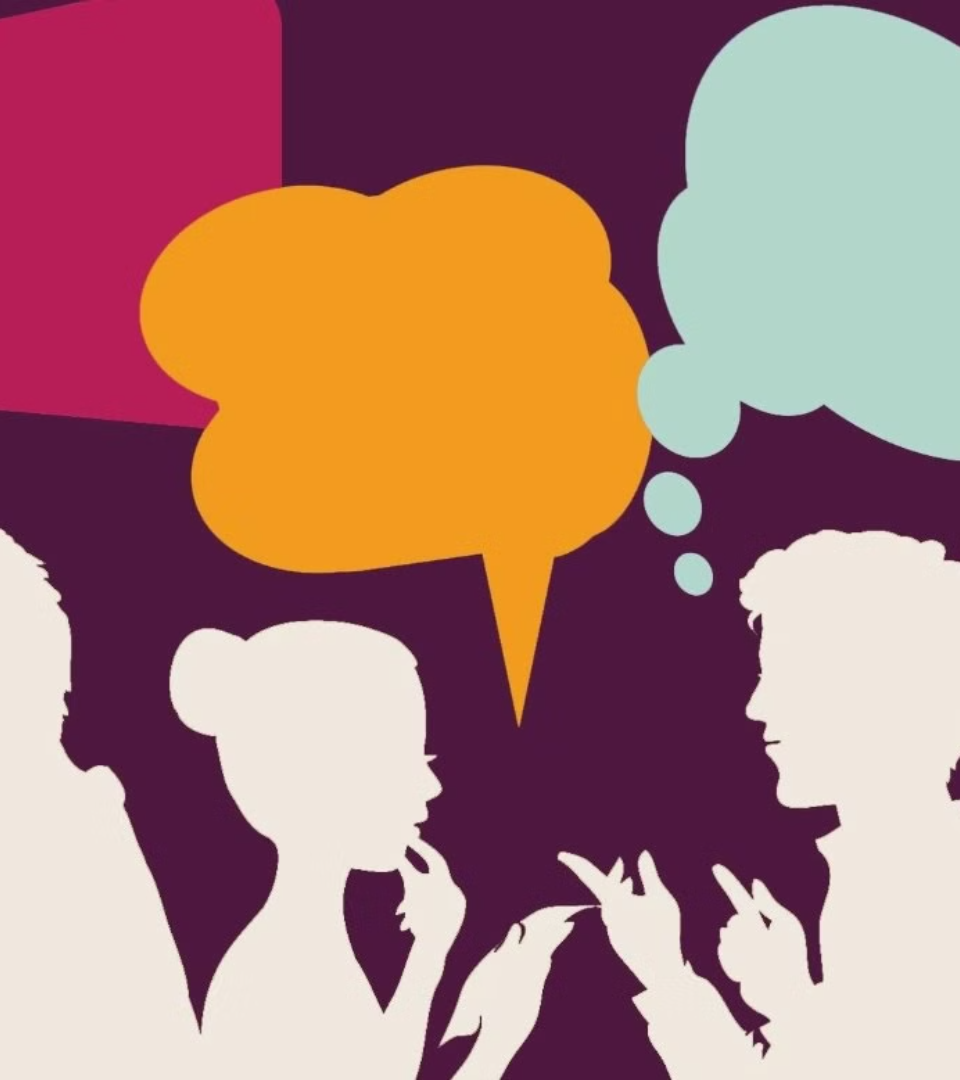 Общение в жизни человека: Межличностное и групповое
newUROKI.net
Общение - это сложный и многогранный процесс, который играет ключевую роль в нашей жизни. Через общение мы строим отношения, передаём информацию, формируем свою индивидуальность и участвуем в социуме. На этом уроке мы рассмотрим два основных типа общения: межличностное и групповое, углубившись в их особенности, влияние на человека и роль в современном мире.
Презентация для урока ОБЗР в 11 классе по теме: «Общение в жизни человека. Межличностное общение, общение в группе»
«Новые УРОКИ» newUROKI.net
Всё для учителя – всё бесплатно!
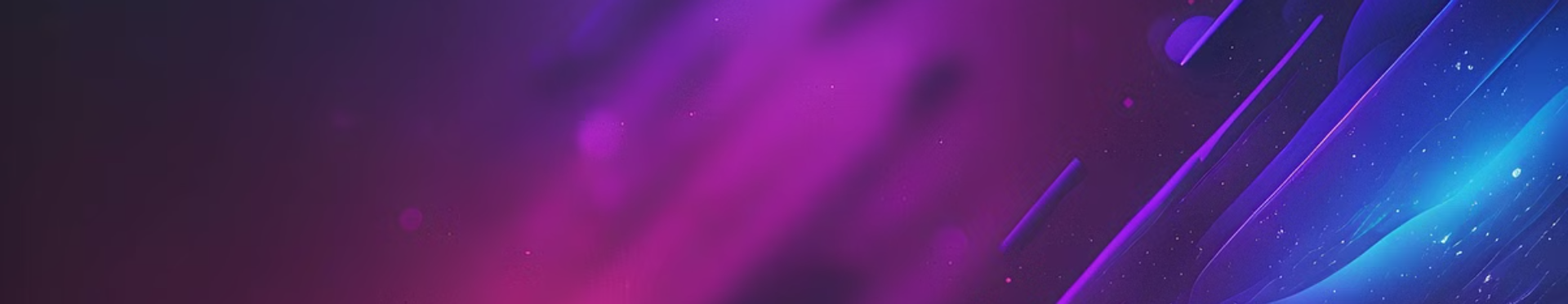 newUROKI.net
Понятие и сущность общения
Обмен информацией
Взаимодействие
Построение отношений
Передача и получение мыслей, чувств, идей, знаний и опыта между людьми.
Совместная деятельность, требующая координации действий и общих усилий.
Формирование связей между людьми, основанных на взаимопонимании, доверии и совместных интересах.
newUROKI.net
Социальные группы: типология и характеристики
Первичные
Вторичные
Референтные
1
2
3
Малые группы, отличающиеся тесными эмоциональными связями и личным взаимодействием (семья, друзья).
Большие группы, характеризующиеся формальными отношениями, основанными на общей цели или задаче (коллеги, студенты).
Группы, идеалы и ценности которых человек принимает за образец для себя.
newUROKI.net
Межличностное общение
Вербальное
Невербальное
Функции
С помощью слов, языка и речи.
С помощью жестов, мимики, взгляда, интонации, позы и т.д.
Информационная, регулятивная, эмоциональная, социальная.
newUROKI.net
Групповая динамика
Формирование группы
1
Взаимное знакомство, определение целей и ролей.
Развитие группы
2
Сплочение, установление норм и ценностей, развитие взаимодействия.
Стабильность группы
3
Сохранение целей, норм и взаимодействия, достижение успехов.
Распад группы
4
Изменение целей, нарушение норм, конфликты и разногласия.
newUROKI.net
Групповые нормы и ценности
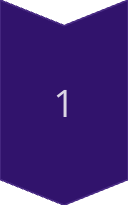 Нормы
Неписанные правила и ожидания, регулирующие поведение членов группы.
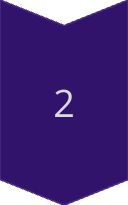 Ценности
Идеи и принципы, разделяемые членами группы, определяющие их поведение и отношения.
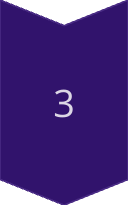 Социализация
Процесс усвоения норм и ценностей группы через взаимодействие с ее членами.
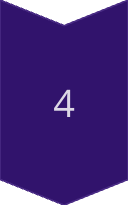 Конформизм
Принятие норм и ценностей группы даже вопреки собственным убеждениям.
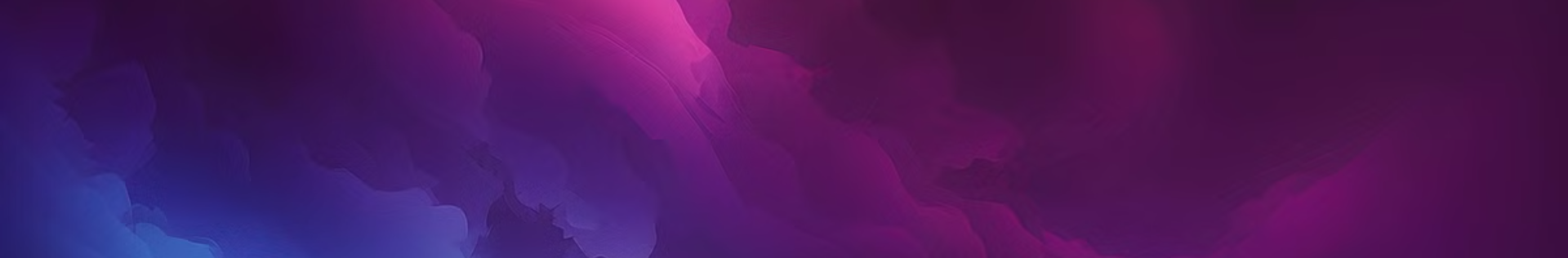 newUROKI.net
Коллектив как высшая форма социальной группы
Совместная деятельность
Высокая степень взаимозависимости членов группы, основанная на общей цели.
Развитая социальная структура
Чёткое распределение ролей и функций, определяющих вклад каждого в общую цель.
Согласованность действий
Координация усилий членов группы для достижения общей цели, основанная на взаимопонимании и доверии.
Высокий уровень морали
Разделяемые членами группы моральные принципы, определяющие их отношения и поведение в коллективе.